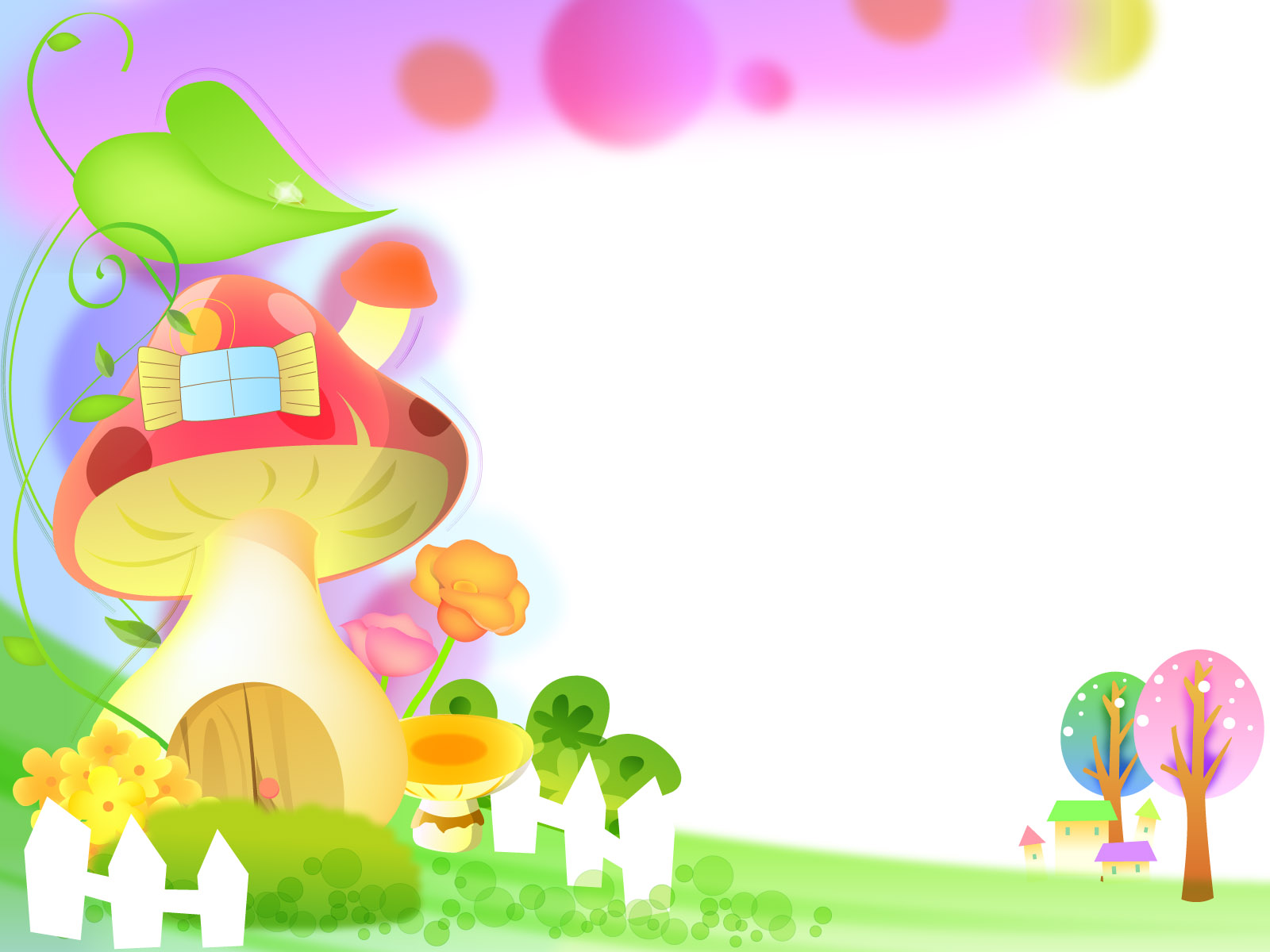 АЗБУКА
А
А
А
1
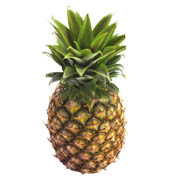 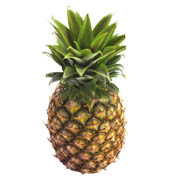 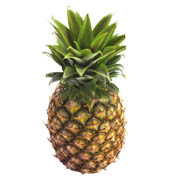 1
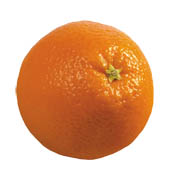 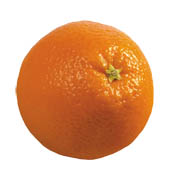 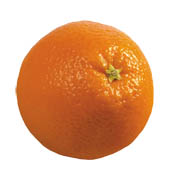 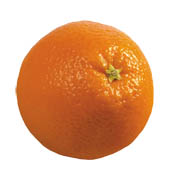 1
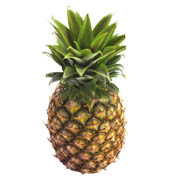 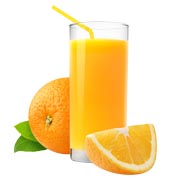 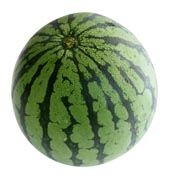